Die Systemdynamikender Übergabe in Familienunternehmen
Vortrag
Dr. Rainer Buchner
Institut für Wirtschaftspsychologie
buchner@wirtschaftspsychologie.org
1
Hindernisse der Übernahme:

60% Gestörte Kommunikation innerhalb des Familienverbandes
60% Umgang nachfolgender Mitglieder untereinander
25% Unzureichend vorbereitetes Erben
12% Fehlendes Familienleitbild, Zweck und Vermögensklärung
Studie 2015 Stiftung Familienunternehmen/Uni Friedrichshafen
2
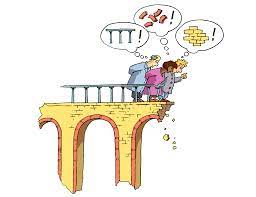 buchner@wirtschaftspsychologie.org
3
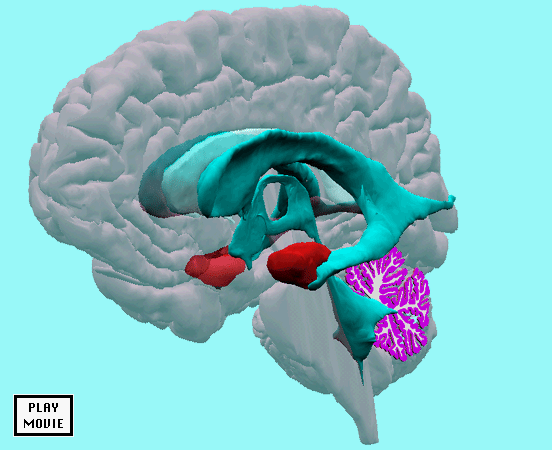 Das Unbewusste
11.000.000 		50
(340 Millisekunden später)
Bits/sec imUnbewussten
Bits/sec in dasBewusstsein
(95% intrapsychisch)
buchner@wirtschaftspsychologie.org
4
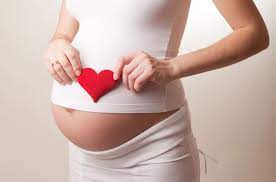 buchner@wirtschaftspsychologie.org
5
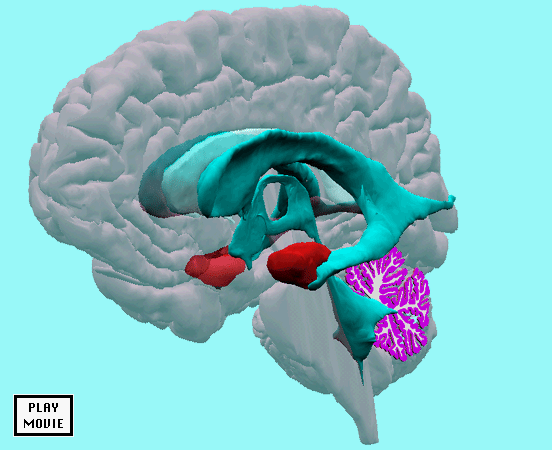 Cortisol
Amygdalae
buchner@wirtschaftspsychologie.org
6
Dopamin
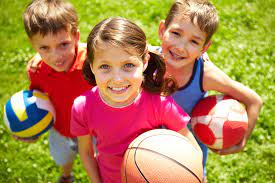 Lust, Motivation, Antrieb, Freude, Begeisterung 
Glücksempfindungen
Belohnungshormon für sinnvolles Handeln und Gelingen
Positive Überraschung 
“Erwarten-Gelingen“ Hormon
buchner@wirtschaftspsychologie.org
7
Oxytocin
Liebesbeziehung „Kuschelhormon“
Erzeugt Verbundenheit. 
Begeisterung für Neues
Fördert Vertrauen
Erzeugt den Flow
„Miteinander “ Hormon
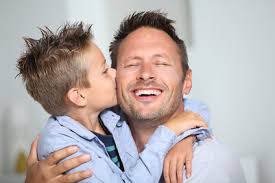 buchner@wirtschaftspsychologie.org
8
Acetylcholin
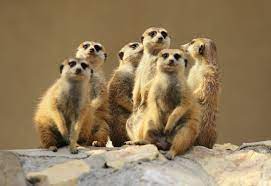 Bewirkt Aufmerksamkeit
Wichtig für Lernen und Erinnerungen
Aktiviert das Nervensystem und Arbeit der Muskeln
„Lern“ Hormon
buchner@wirtschaftspsychologie.org
9
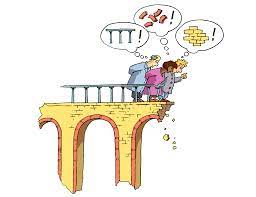 Dilemma
buchner@wirtschaftspsychologie.org
10
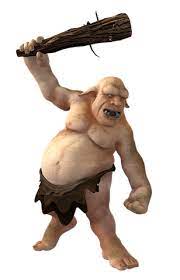 Ein paar Spontanlösungen…
Knackwurst und Karotte
Ins Wasser werfen
Wer ist hier der König?
Mein Liebling – dein Liebling
 Das geschönte Erbe
Die Selbstopferung
11
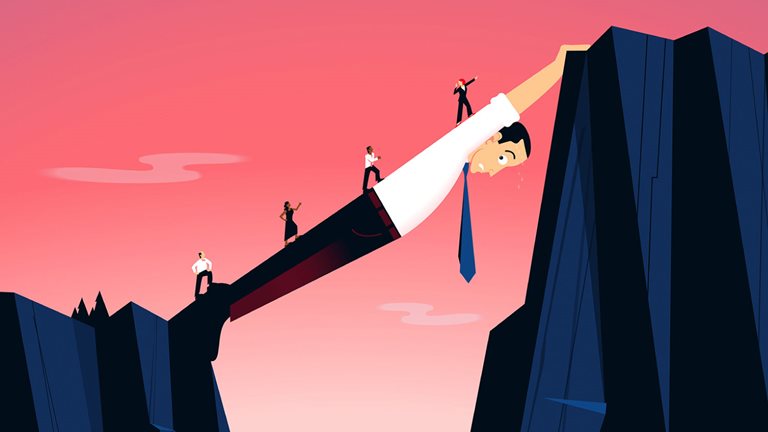 Unternehmen
Familie
12
Familienregeln
Firmenregeln
Chancen nach Können und Leistung
Eliminieren der Ungeeigneten
Ressourcenzuteilung nach Firmenlogik
Kein Verständnis
Umgehende Verfolgung von Verfehlungen
Karriere nach Können und Erfolg
Gleiche Chancen für die Kinder
Besondere Unterstützung der Schwächeren
Emotionale Ressourcenzuteilung
Nachsicht bei Schwächen
Keine Konsequenzen bei Verfehlungen
Position auch ohne besondere Qualifikation
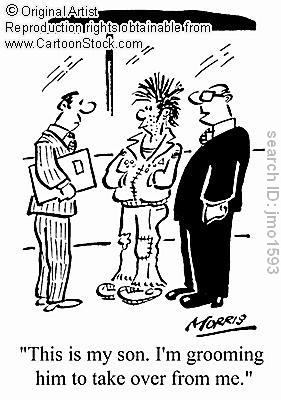 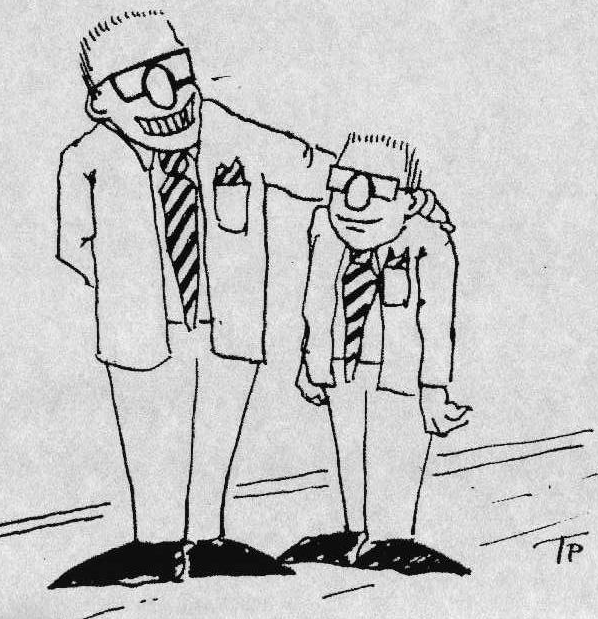 „Das ist mein Sohn. Er wird frischen Wind in die Firma bringen!“
„Das ist mein Sohn. Er wird 
die Firma in meinem Geistweiterführen!“
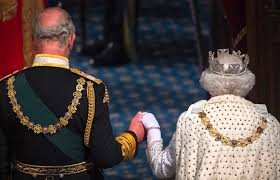 Prinz Charles-Syndrom
buchner@wirtschaftspsychologie.org
15
Je älter, desto jünger
Schon 65!
80!
Na, und?
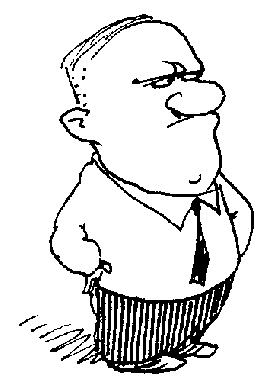 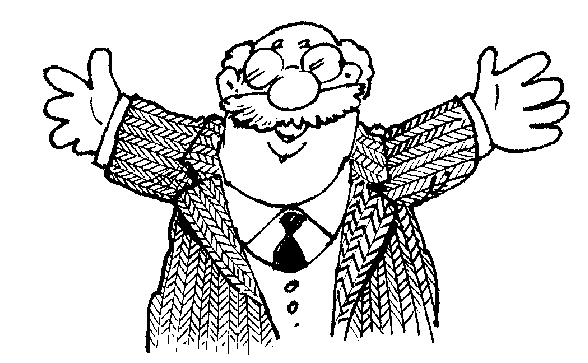 mit 80 Jahren
mit 65 Jahren
buchner@wirtschaftspsychologie.org
16
Eignung vor Sympathie
Lösungen für die anderen Geschwister

Kurz im Betrieb, Spannendes, an der Seite des GF
Im Fremdunternehmen lernen
Zurück in wichtiger Position

Kurz im Betrieb, Spannendes, an der Seite des GF
Im Fremdunternehmen lernen
Zurück in wichtiger Position

Ratgeber auf Anfrage
Mitarbeiter statt Chef, Rückzugsplan

Mindestens 2 Hobbies oder Ehrenfunktionen
Abwechslung, bisher Nicht-Gelebtes
Vorrang des Unternehmens vor der Familie: 
Den Betrieb positiv und lebendig vermitteln
Die Übernahme ganz klar planen und vorbereiten
Merlin statt Artus – Mentor statt Macher
Für ein erfülltes Leben nach der Übergabe sorgen
17
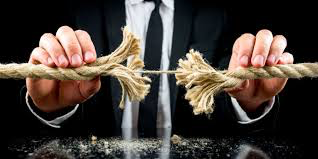 buchner@wirtschaftspsychologie.org
buchner@wirtschaftspsychologie.org
18